Introduction to Multithreading in Java
Multithreading is a fundamental concept in Java that allows a program to execute multiple tasks concurrently, improving efficiency and responsiveness. By understanding the core principles of threads, developers can leverage this powerful feature to build robust, scalable, and high-performing applications.
Presented by
K.VENKATESH
MCA DEPARTMENT
Benefits of Multithreading
Improved Responsiveness
Increased Throughput
Resource Optimization
1
2
3
By utilizing multiple threads, an application can execute more tasks concurrently, leading to higher overall throughput and productivity.
Threads can efficiently share and manage system resources, such as CPU and memory, leading to better utilization and performance.
Multithreading enables applications to remain responsive and interactive, even when performing resource-intensive tasks.
Thread Creation and Lifecycle
Creation
1
Threads can be created by extending the Thread class or implementing the Runnable interface.
Execution
2
Threads can be in various states, such as running, waiting, or blocked, depending on their execution status.
Termination
3
Threads can be terminated either by completing their task or by explicitly calling the interrupt() method.
Synchronization and Concurrency Control
Synchronization
Locks and Monitors
Deadlocks and Starvation
Synchronization ensures that only one thread can access a shared resource at a time, preventing race conditions and ensuring data integrity.
Java provides various synchronization mechanisms, such as locks and monitors, to coordinate access to shared resources.
Developers must be aware of potential concurrency issues, such as deadlocks and starvation, and design their applications accordingly.
Thread Communication and Coordination
Wait/Notify
Blocking Queues
Threads can use the wait(), notify(), and notifyAll() methods to communicate and coordinate their actions.
Blocking queues, such as LinkedBlockingQueue, provide a thread-safe way for threads to exchange data and coordinate their activities.
Semaphores
Barriers
Semaphores can be used to control the number of concurrent threads accessing a shared resource, ensuring proper resource management.
Barriers allow threads to synchronize at a particular point in their execution, ensuring all threads have reached a specific state before proceeding.
Thread Pools and Executor Framework
Thread Pools
Executor Framework
Scalability and Efficiency
Thread pools manage a group of reusable worker threads, reducing the overhead of creating and destroying threads for each task.
The Executor framework in Java provides a high-level abstraction for submitting and managing tasks, simplifying concurrent programming.
Thread pools and the Executor framework enable applications to scale and handle varying workloads efficiently, improving overall performance.
Common Multithreading Patterns and Best Practices
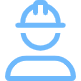 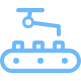 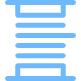 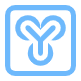 Worker Thread
Producer-Consumer
Thread Pool
Futures
Dedicated threads processing tasks in the background.
Threads coordinating to produce and consume data.
Reusable threads managing a queue of tasks.
Asynchronous tasks with result callbacks.
Challenges and Pitfalls in Multithreading
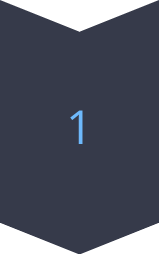 Race Conditions
Uncontrolled access to shared resources can lead to race conditions and data inconsistencies.
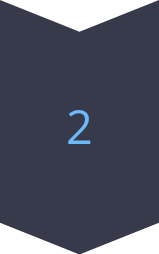 Deadlocks
Circular dependencies between threads can cause deadlocks, where threads are blocked indefinitely.
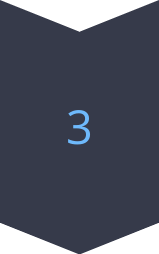 Liveness Issues
Threads can experience starvation or livelock, where they fail to make progress or get stuck in an infinite loop.